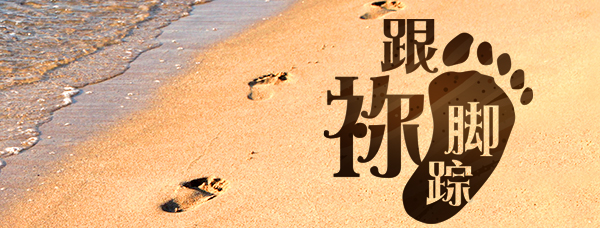 第十一单元：基督的十字架
第42讲：本就夸胜
要义：金句
既将一切执政的、掌权的掳来，明显给众人看，就仗着十字架夸胜。（西2:15）
2
精义：撮要
十字架本来是软弱，却成了信徒靠赖夸胜的标记！
3
传播焦点
人可依靠什么 ?
“我惧怕的时候要倚靠你。” （诗56:3 ）
父神早有定旨
“不是你们拣选了我，是我拣选了你们。” （约十五16 ）
4
传播焦点
门徒高举十架 !
但我断不以别的夸口，只夸我们主耶稣基督的十字架；因这十字架，就我而论，世界已经钉在十字架上；就世界而论，我已经钉在十字架上。 （加6：14 ）
圣餐记念 
十架意义的重伸
5
生活应用
门徒常常借领受圣餐─使软弱的生命回到主面前！
6
反思问题
十字架不是装饰，是受苦生命记号！
7
反思问题
我们仗着十字架夸胜！今天且夸胜了什么？
8